Goal Oriented, Clever & Caring
Open minded, Considerate & Sympathetic
Bold, Perceptive & Tactical
Insightful, Loyal & Loving
Charismatic, Curious & Imaginative
Decisive, Outgoing & Efficient
Thoughtful, Tolerant & Rational
Strong, Candid & Visionary
Steadfast, Careful & Practical
Press start button and place fingers on sensor
Ready
Wait
Life of the party
Measuring
Mary Poppins(practically perfectin every way)
Spontaneous buthate surprises
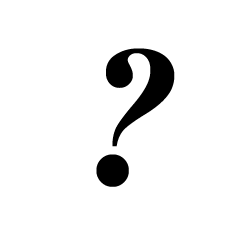 Loyal & lovinglike a puppy
Can wear cowboy hatssuccessfully
Thoughtful & tolerant (unless your triple tall mocha nonfat decaf w/ caramel drizzle doesn’t come exactly as ordered)
Antisocialw/ bad breath(& you like it that way)
Clammy(are you still there?)
Stressed out